A JÓ ÁLLAM MUTATÓK ÉS PROJEKTMUTATÓK (JÁM, JÁPM) SZEREPE A KÖFOPBAN
A Közigazgatás- és Közszolgáltatás-fejlesztés Operatív Program bemutatása
A KÖFOP-ot megalapozó stratégiai dokumentumok:

Magyarország Partnerségi Megállapodása 2014-2020;
Közigazgatás- és Közszolgáltatás-fejlesztési Stratégia 2014- 2020; 

a Nemzeti Infokommunikációs Stratégia 2014-2020;
 
Nemzeti Korrupcióellenes Program 2015-2018
Lechner Nonprofit Kft. JÁM és JÁPM szerepe a KÖFOP-ban
[Speaker Notes: Bevezető: A közigazgatás és közszolgáltatások  megfelelő működése meghatározó szükséglete a modern európai társadalmaknak. A  Partnerségi Megállapodás  célkitűzéseinek elérése nem lehetséges a közigazgatás, illetve a közszolgáltatások hatékonyságának fejlesztése, egy ügyfélközpontúbb, szolgáltató hozzáállású állam kialakítása nélkül. Ezt felismerve Magyarország a 2014-2020 időszakban külön operatív program keretében tervezi a közigazgatás, valamint a helyi közszolgáltatás szféra fejlesztéseit végrehajtani.
Ennek alapján a  KÖFOP stratégiai környezetét megalapozó dokumentumokat tartalmazza felsorolás szinten a megjelenített dia:

Magyarország Partnerségi Megállapodás 2014-2020 –ban megfogalmazott 11-es  EU tematikus cél elérését, „ A hatóságok és az érdekelt felek intézményi kapacitásának javítása és a hatékony közigazgatáshoz történő hozzájárulása” célt támogatja megvalósulásával a KÖFOP]
KÖFOP források megoszlása
Lechner Nonprofit Kft. JÁM és JÁPM szerepe a KÖFOP-ban
[Speaker Notes: Javasoljuk kiemelni: a JÁM az 1-es és 2-es prioritás projektjeihez kötelezően választandó. Így vizuálisan is megjelenítjük az NEK és kedvezményezettek felé az arányokat.]
JÓ ÁLLAM MUTATÓK ÉS INDIKÁTOROKszerepe és célja  a KÖFOP-ban
Projektek hogyan járulnak hozzá a Jó Államhoz és az Indikátorokhoz? 

Projekteken belüli eredménytermékek hatásának kimutatásához objektív mérőrendszerre van szükség.


Cél: a Jó Állam Mutatókon és Projektmutatókon, valamint  az 
Indikátorokon keresztül ki kell mutatni a Projektgazdáknak a 
Projektjükben végrehajtott fejlesztés EREDMÉNYÉT,HATÁSÁT



Számonkérés: kimutatható tevékenység - teljesítmény
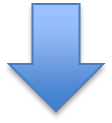 Lechner Nonprofit Kft. JÁM és JÁPM szerepe a KÖFOP-ban
JÓ ÁLLAM MUTATÓK és indikátorok szerepe és célja a KÖFOP-ban
Projekt tartalom nincs indikátor és jó állam mutató nélkül
PROJEKT
INDIKÁTOROK
JÓ ÁLLAM MUTATÓ
Lechner Nonprofit Kft. JÁM és JÁPM szerepe a KÖFOP-ban
A JÓ ÁLLAM MUTATÓK TÖRTÉNETI ELŐZMÉNYE – A JÓ ÁLLAM JELENTÉS CSALÁD
2013 decemberében a Nemzeti Közszolgálati Egyetemen (továbbiakban: NKE) megalakul a Jó Állam Kutatóműhely (JÁK), célja a modern állam működését értékelő multidiszciplináris, tudományos kutatásokon alapuló mérőrendszer kialakítása.

Az indikátorrendszer koncepcióját 2014. év végén az Államreform Bizottság (ÁRB) tárgyalja és fejlesztését támogatja.

2015. június: Az NKE elkészíti a  Jó Állam Jelentést (JÁJ2015), melynek hat hatásterülete 150 mutatót tartalmaz.

A JÁJ (2015): 2015 augusztusában a Kormánykonferencián is bemutatják.
Lechner Nonprofit Kft. JÁM és JÁPM szerepe a KÖFOP-ban
A JÓ ÁLLAM JELENTÉS HATÁSTERÜLETEI
Biztonság és Bizalom a kormányzatban
Közösségi jóllét
Pénzügyi stabilitás és gazdaági versenyképesség
Fenntarthatóság
Demokrácia

Hatékony közigazgatás – KÖFOP szempontjából kiemelkedő
Hozzáférhetőség
Ügyfélteher
Erőforrás hatékonyság
Felkészültség
Elégedettség
Hiányzó területek a mérhetőségi tanulmányból: 
Eljárások átfutási ideje
Szolgáltatásfejlettség
Lechner Nonprofit Kft. JÁM és JÁPM szerepe a KÖFOP-ban
A JÓ ÁLLAM JELENTÉS CSALÁD - gyermekkor
2015. KÖFOP tervezés: igény merül fel arra, hogy az OP fejlesztései kimenetei értékelésre kerüljenek a jó állam, jó kormányzat szempontjából
 A projekteknek a JÁJ-ban található mutatókhoz kapcsolódóan vállalásokat kell tenni, legalább 3 mutató esetében.

A JÁJ nem a KÖFOP indikátorrendszereként lett kifejlesztve, ezért nagy a távolság a Jó Állam Mutatók (JÁM) és a projekt tartalmak között. Szükséges a módszertani fejlesztés, aminek eredményeképpen létrejönnek a Jó Állam Projektmutatók.

2016. tavaszán a Miniszterelnökség felkérésére, jogszabályi mandátum alapján az NKE megkezdi a Jó Állam Mutatók mérésével összefüggő feladatok végzését a KÖFOP-2.1.2-VEKOP-15-2016-00001 A jó kormányzást megalapozó közszolgálat-fejlesztés című projekt keretei között. 

2020. szeptember 30-án az NKE lezárta a projektet. 

Október 1-én a Jó Állam Projektmutatók Mérésével és Monitoringjával összefüggő tevékenységet a Lechner Tudásközpont Nonprofit Kft.-t végzi.
Lechner Nonprofit Kft. JÁM és JÁPM szerepe a KÖFOP-ban
A „Jó Állam Mutatók mérése” feladat alapszerkezete
A KÖFOP keretében megvalósuló kiemelt projektek által kötelezően vállalandó „Jó Állam Mutatókkal kapcsolatos feladatok:

a mutatók mérhetővé tételének módszertani támogatása,

a megvalósulás monitoringja és rendszeres beszámoló készítés a KÖFOP IH-részére (továbbiakban: IH)

az eredmények összegzése a KÖFOP záráskor. Produktuma: Részletes elemző tanulmány.
Lechner Nonprofit Kft. JÁM és JÁPM szerepe a KÖFOP-ban
Módszertani fejlesztés tervezett alapjai
Módszertani fejlesztés a jelenlegi tervek alapján a kedvezményezettekkel együttműködésben készül!

Elvi cél a mutatók alkalmazásának rendszerét úgy felépíteni, hogy:

Működőképes legyen (a projekt, és a partnerei számára is reálisan megvalósítható)
Tartalmas legyen: A projekt legfontosabb Jó Állam hatásait kell tematizálja. 	(Nem lehet sehol sem névleges a JÁM-ok kezelése! Nem védhető, ha a Jó 	Állam hatások közül 3 periférikus kerül kiválasztásra! Segítség: JÁM átvilágító 	mátrix.)
A kedvezményezettek számára hasznos legyen (projekt, és intézmény sz.)
	pl.: kapcsolódjon minőségbiztosítási rendszerükhöz, már létező, vagy tervezett, 	ill. korszerűsítés szempontjából szükségszerű méréseikhez
Nyomon követő, monitoring folyamat épüljön rá (projekt és LTK-IH is)
Záró elemzésre alkalmas legyen (projekt és KÖFOP OP szinten is)

A módszertani munka ezért a tervek szerint EGYEZTETÉSSEL zajlik.
(A projektekkel kapcsolatfelvétel)
Lechner Nonprofit Kft. JÁM és JÁPM szerepe a KÖFOP-ban
A mutatók mérhetővé tételének alapproblémája
A JÁM és projekt Outputok távolságának probléma lényege a következő volt:

A Jó Állam Mutatók (JÁM) eredeti rendeltetése: országos nagy rendszerről referálnak.
↕
A projektek: (1) rész rendszerek és (2) saját hatókörüket ismerik csak.


A projekt ezért nem tudja, nem is tudhatja a nagy rendszerre való hatását becsülni, a jövőre vonatkozóan pedig különösen nem.

Oka: (1) nincs információja a nagy rendszerről és a többi rendszer szereplőről, állapotáról és (2) nem ismeri a többi szereplő terveit, mozgását, (3) nem tudja a módszertani részleteket.

Példa: X hivatal tudja, hogy az ő területén megvalósuló fejlesztés az adott ügyekben, őnála hány percet csökkent. De nem tudja a többi hivatal volumenét, elmozdulását.
Lechner Nonprofit Kft. JÁM és JÁPM szerepe a KÖFOP-ban
JÁM – JÁPM kapcsolata
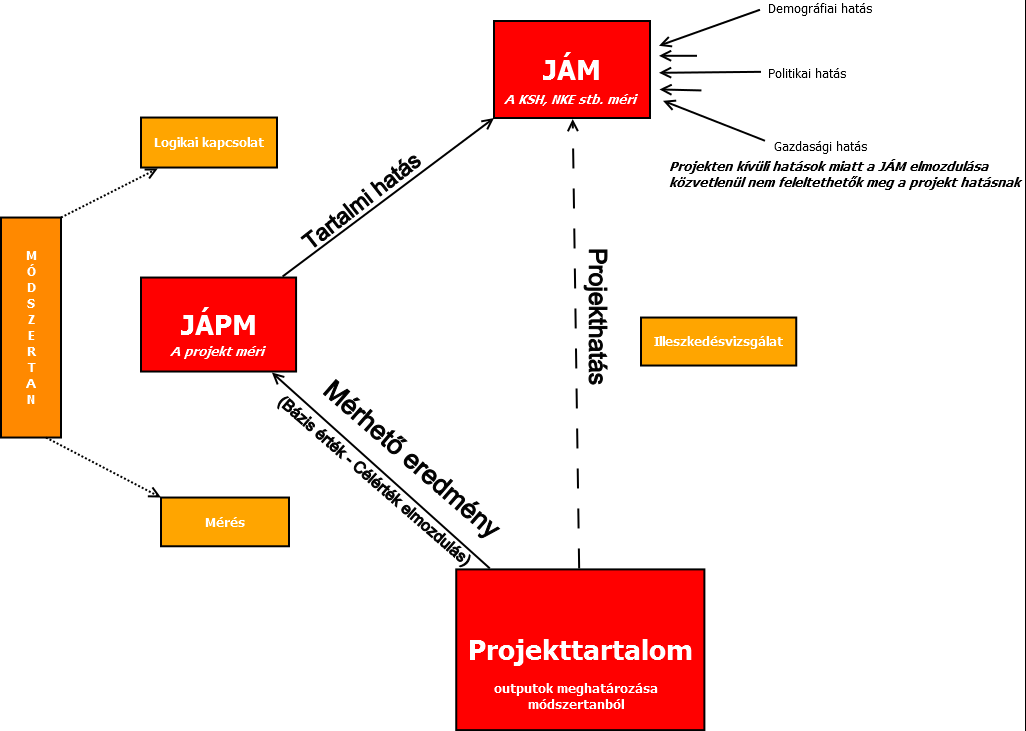 Lechner Nonprofit Kft. JÁM és JÁPM szerepe a KÖFOP-ban
A megoldás
Fel kell osztani a szereplők (Kedvezményezettek, LTK) kompetenciái szerint a mérési szükségletek megvalósítását.

Kedvezményezett: Konzultáción együttműködik az LTK-val, majd a kialakult mutatóknál és módszertan szerint a saját kimeneteiig követi és méri a hatásokat (JÁPM).

Az LTK pedig a projektek feletti szinteken biztosítja a hatások megismerhetőségét (országos mérések és számítások, JÁM-k nyomon követése).
 
Az LTK feladatainak megoldásmódja:
Az LTK a tervezett outputok oldaláról átvilágítja a projekteket. Így teljes képet nyerünk és elemzésre alkalmas anyagot kapunk a KÖFOP  várható eredményekről.

Az LTK és a Kedvezményezett konzultáción kiemeli a Jó Állam releváns  és számszerűsíthető outputokat. (A JÁPM választás alapja lesz).

Az LTK fogja megszervezni az országos (stb.) méréseket, adatgyűjtéseket: a bázisméréseket 2016-17. évben, az eredményméréseket pedig 2019-20-ben.
 
A projektek egyenkénti eredményeit és összegzett hatását az LTK fogja elemezni és tanulmányban részletesen bemutatni.
Lechner Nonprofit Kft. JÁM és JÁPM szerepe a KÖFOP-ban
Projekteredmény Hatáselemző
Módszertani fejlesztés a jelenlegi tervek alapján az alábbi projekt átvilágítást segítő mátrixra épül:
Meg kell határozni:
Melyek közülük a legfontosabb outputok?
Az outputoknak melyek a legfontosabb hatásai (célcsoportok, hatás dimenziók)
Számszerűsíthetőség értékelése
Lechner Nonprofit Kft. JÁM és JÁPM szerepe a KÖFOP-ban
A KÖFOP összes eredményeit összegző, záró elemzés
.
Az összegző elemzés főbb szerkezeti egységei

KÖFOP fejlesztések kontextusa 2016-2023

KÖFOP hatásmérés feladat bemutatása

A projektek eredményeinek és a fejlesztések hatásainak bemutatása és értékelése 
A projekt tartalmakhoz kapcsolódó JÁPM-k számszerű Jó Állam eredményei
Eredmények és hatások a JÁM dimenziók tükrében
Eredmények és hatások a kiemelt célcsoportok tükrében
Eredmények és hatások az elemzési hatáskategóriák  tükrében
Eredmények és hatások a közigazgatási eljárásokra


KÖFOP fejlesztések szempontjából jelentős nemzetközi mutatók bemutatása

 Az egyes KÖFOP projektek hatásainak elemzése
Lechner Nonprofit Kft. JÁM és JÁPM szerepe a KÖFOP-ban